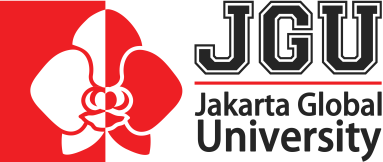 SISTEM INFORMASI MANAJEMENPERTEMUAN KE-3KONSEP DASAR SISTEM INFORMASI MANAJEMEN
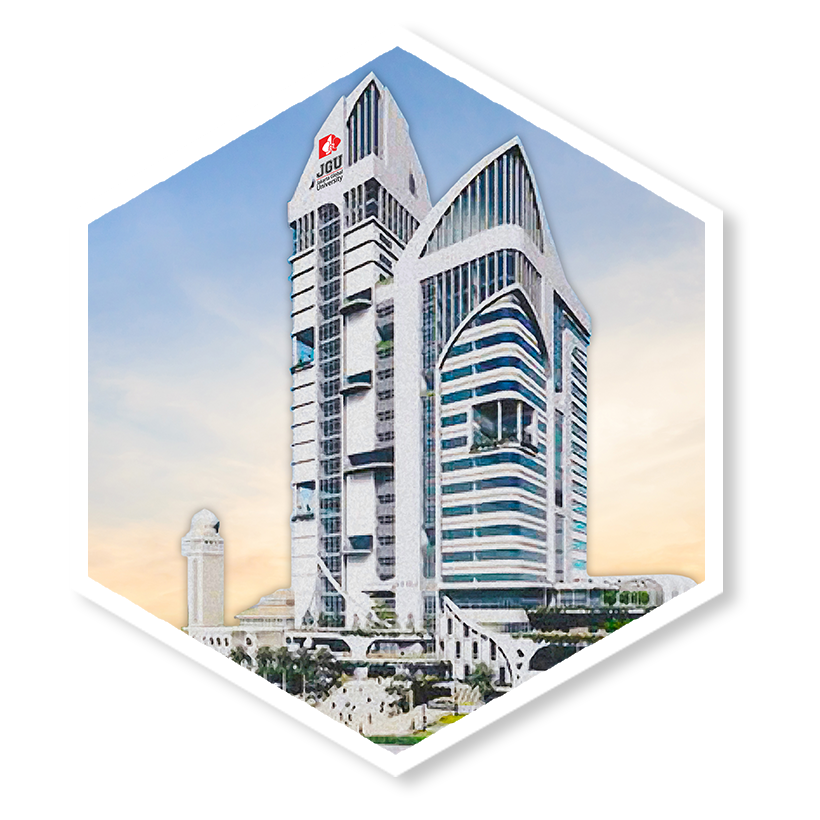 Udriyah, S.S.T., M.Mgt
CAPAIAN PEMBELAJARAN
Setelah mempelajari bab ini, diharapkan mahasiswa mampu untuk memahami:
Sistem Informasi Manajemen
Manfaat Sistem Informasi Manajemen
Tipe dan Kegiatan Manajemen
Jenis-jenis sistem informasi Manajemen
MANAJEMEN
MANAJEMEN
SISTEM INFORMASI MANAJEMEN
Secara umum Management Information System (MIS)/ Sistem Informasi Manajemen adalah sistem perencanaan yang merupakan bagian dari pengendalian internal sebuah bisnis yang meliputi pemanfaatan manusia, teknologi, dokumen, dan prosedur oleh akuntansi manajemen untuk mengatasi masalah bisnis seperti biaya produk, merancang strategi bisnis atau permasalahan layanan Sistem informasi manajemen saat ini bukan hanya dioperasikan untuk memenuhi kebutuhan manajemen diberbagai tingkatan dan bagian, tetapi juga membantu memperlancar operasi perusahaan.
Sebagian pakar mengatakan dengan sebagai sistem informasi bisnis.
Sistem Informasi Manajemen
Sistem Informasi Manajemen Dalam Organisasi
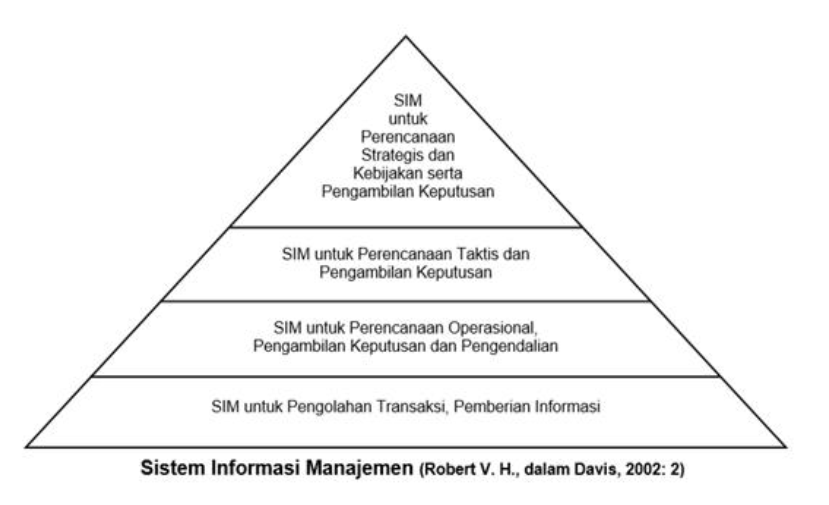 Peranan Manajemen dalam SIM
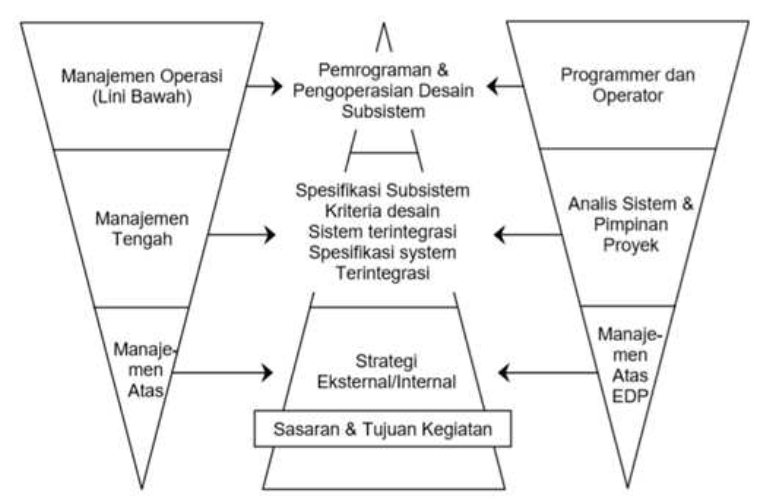 Manfaat Sistem Informasi Manajemen
Tipe Informasi dan Kegiatan Manajemen
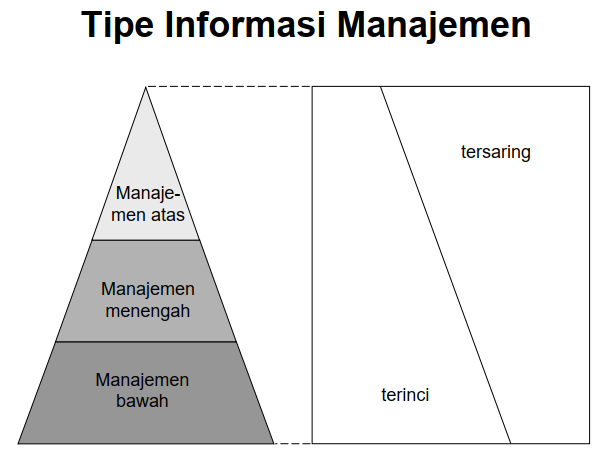 Tipe Informasi dan Kegiatan Manajemen
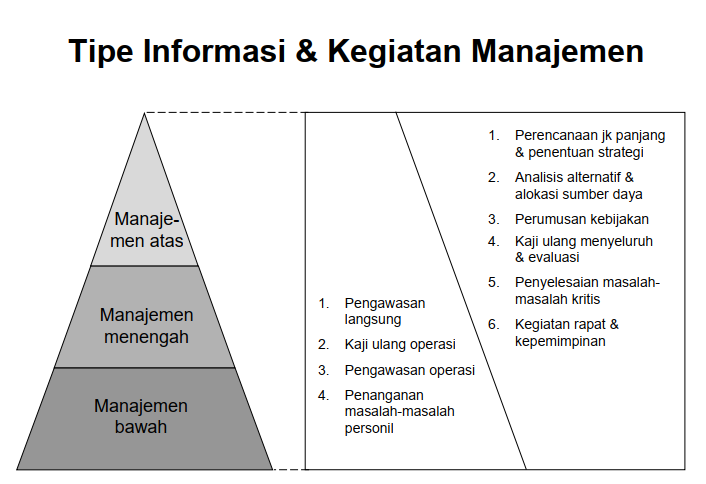 Perencanaan Strategis
Pengendalian Manajemen
Pengendalian Operasional
Jenis – Jenis Sistem Informasi Manajemen
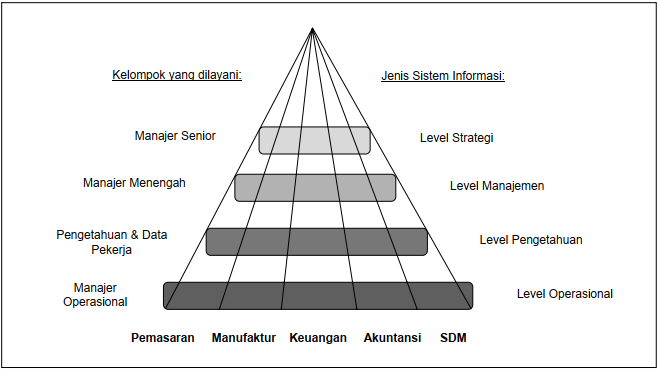 Jenis – Jenis Sistem Informasi Manajemen
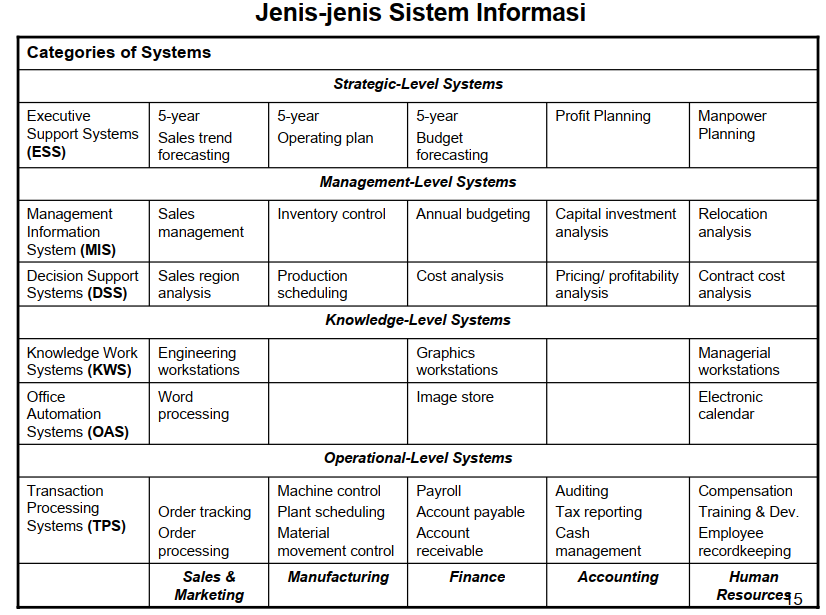 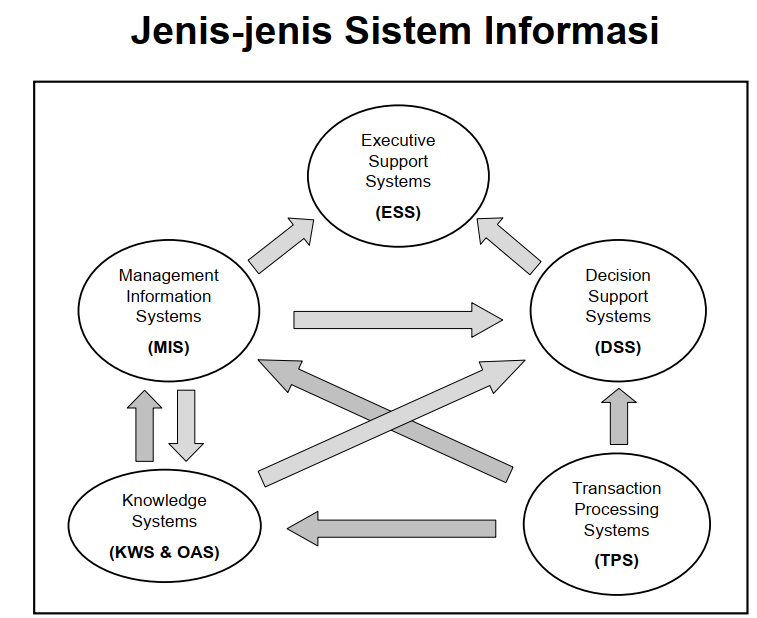 Latihan
Dalam setiap kegiatan manajemen dibutuhkan sistem informasi jelaskan bagaimana manajemen bekerja dalam mengelola sistem informasi !
Sebutkan dan jelaskan sistem informasi yang dibutuhkan manajemen dalam pengambilan keputusan !